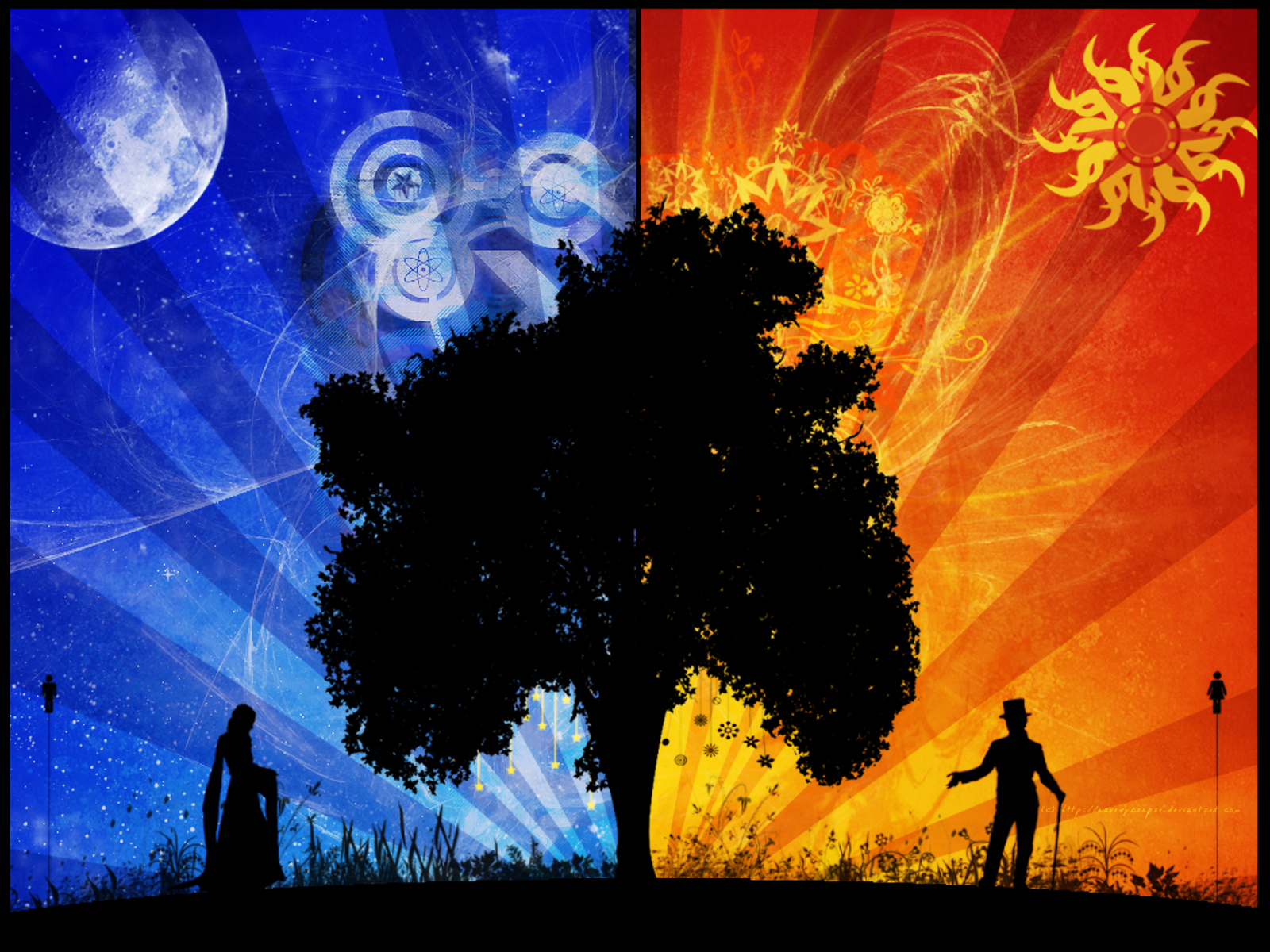 Why do we have Day and Night?
Ms. Aeschlimann
Earth
Latin Name: Terra
Earth is a Planet formed 4.6 billion years ago
3rd planet from the Sun
What shape is earth?
Earth is a sphere (Ball Shaped).
A sphere is an 3D object whose distance from its center is the same at all points.
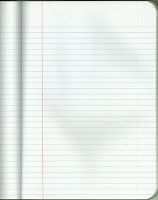 Why do we have Day and Night?              9/16/13

Do Now: 

Earth
-Latin Name: Terra
-3rd planet from the Sun
-Earth is a sphere (Ball Shaped)
Earth is a Sphere
Aristotle observed that earth was a sphere a long time ago. He noticed ships as they approached the horizon. The top of the ship appeared first, then the rest.

This is because the ship is coming up over the curved surface of earth.
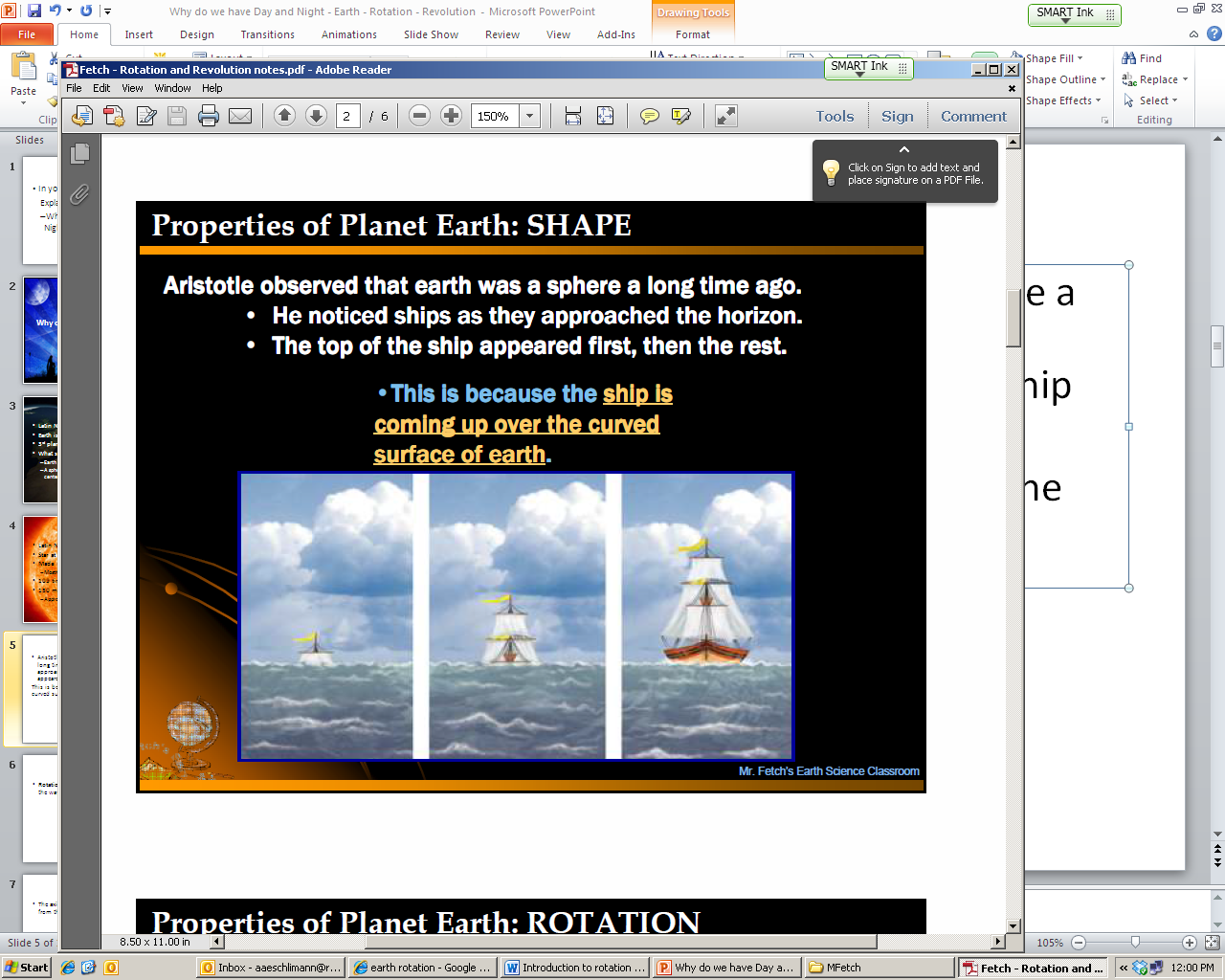 Sun
Latin Name: Sol
Star at the Center of our Solar System Made of Superheated Gas called Plasma
Mostly Hydrogen and Helium
109 times the size of Earth
150 million kilometers from Earth
Approximately 93,205,679 miles
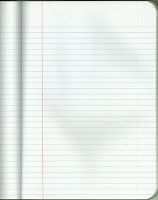 Why do we have Day and Night?              9/16/13

Do Now: 

Earth
-Latin Name: Terra
-3rd planet from the Sun
-Earth is a sphere (Ball Shaped)

Sun
-Latin Name: Sol
-Star at the center of our solar system
Earth in the Solar System
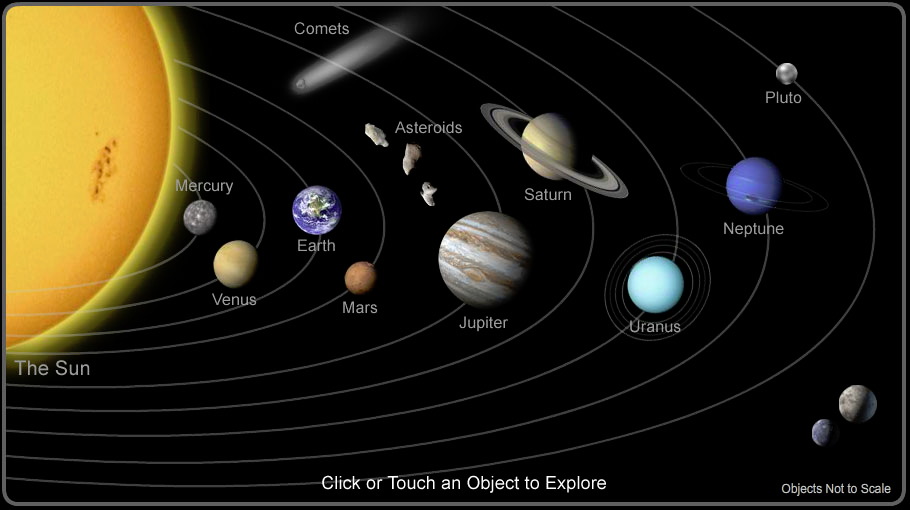 The Sun does not move. Earth moves in many different ways.
Rotation
Rotation is when a planet or moon turns all the way around on its axis one time. (spins 1 time) 
One rotation takes on Earth takes            24 hours or 1 day.
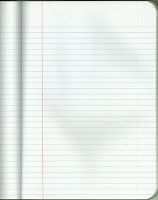 Rotation
turns all the way around on its axis one time(spins 1 time) .
On Earth 24 hours or 1 day.
Day and Night
Earth rotates counter-clockwise. 
From West  East
DAY: Half of Earth pointed toward the SunNIGHT: Half of Earth pointed away from the Sun
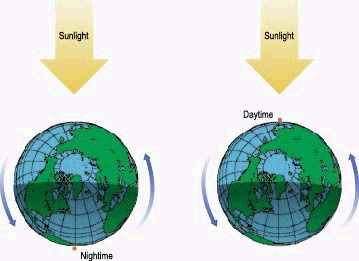 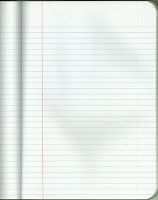 Rotation
turns all the way around on its axis one time(spins 1 time) .
On Earth 24 hours or 1 day. 

DAY: Half of Earth pointed toward the SunNIGHT: Half of Earth pointed away from the Sun
Axis
The axis of rotation is an imaginary line going from the north pole to the south pole.
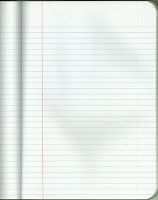 Rotation
When a planet or moon turns all the way around (spins) on its axis one time.
One rotation takes on Earth takes  24 hours or 1 day. 

Axis
-an imaginary line going from the north pole to the south pole.
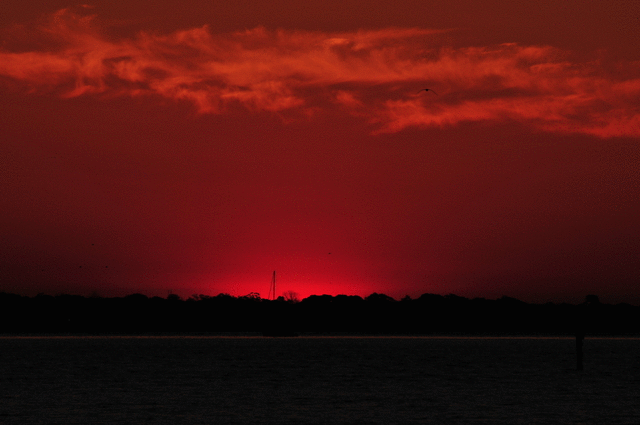 Sun Rise
Sunrise occurs when Earth’s rotation allows us to see the Sun over the horizon (like the ship)
What we see in the sky:
We see the Sun move East->West across the sky during the day
But it is Earth moving, not the sun just appears to be moving across the sky.
http://www.youtube.com/watch?v=R3jr0DaV8N8
http://www.youtube.com/watch?v=UN2RDobXhbg
http://www.youtube.com/watch?v=ZoG1pF_r5zU
REVIEW Questions
What is a Rotation?
How long does one Rotation take on Earth?
What is Earth’s Axis?
If it is day on one side of the Earth, what is it on the other side?